Sweet Hour Of Prayer
Psalms 28
The Value of “Staying in Touch”
Some of us a little more independent than others, but we still see the value of staying in touch with family, friends, brothers and sisters in Christ.
And we sure have a lot of ways to do it, besides face to face—phone calls (face time), texts, emails, various messaging apps, etc.
Long before any of this technology was created, we already had the absolute most superior form of communication.
Why So Superior?
Because we are talking to…
Our “Rock” (v. 1)
Our “strength and shield” (v. 7)
Our helper (“my heart trusted in Him, and I am helped” v. 7).
Our “saving refuge” (“stronghold of salvation”—ASV) (v. 8).
Our “Shepherd” (v. 9).
What Makes It So Sweet?
It reminds us how helpless we are without it.
Verse 1.
“Pray without ceasing” (1 Thessalonians 5:17)—implies we are constantly in need of HIM.
“Let us therefore come boldly to the throne of grace, that we may obtain mercy and find grace to help in time of need” (Hebrews 4:16).
“In seasons of distress and grief my soul has often found relief, and oft escaped the tempter’s snare…”
What Makes It So Sweet?
It reassures us that the LORD is listening.
Verses 2, 6.
A small child lifting His hands toward his father.
When prayers are offered in the assembly, when families give thanks at the dinner table, when cries for help come from waiting rooms, emergency rooms, and  every back bedroom.
He who created the entire world cares about what’s going on in mine. He listens to me!
What Makes It So Sweet?
It reminds us that God can do what we cannot.
Verse 7 (and all those other descriptions in this text).
No way David can successfully deal with all his enemies, with all those who oppose God. But God can!
1 Samuel 17: God delivered him from the lion and bear who went after his sheep. And from Goliath!
No matter how difficult/desperate the situation, or how bleak the diagnosis…this is still our Father’s world. Trust Him to do what we (and others) cannot.
What Makes It So Sweet?
It enables us to express our deepest cares.
Verses 3-5.
“Sweet hour of prayer! That calls me from a world of care, and bids me at my Father’s throne, make all my wants and wishes known…And since He bids me seek His face, believe His word, and trust His grace, I’ll cast on Him my every care, and wait for thee…”
As a word of caution, observe this contrast in “deepest cares”: James 4:1-4 vs. Romans 10:1.
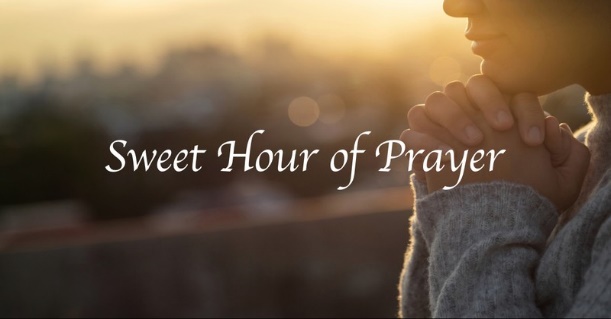 Conclusion
“Hear my cry, O God; attend to my prayer. From the end of the earth I will cry to You when my heart is overwhelmed; lead me to the rock that is higher than I. For You have been a shelter for me, a strong tower from the enemy. I will abide in Your tabernacle forever; I will trust in the shelter of Your wings” (Psalms 61:1-4).
“l love the LORD, because He has heard my voice and my supplications, because He has inclined His ear to me, therefore I will call upon Him as long as I live” (Psalms 116:1-2).